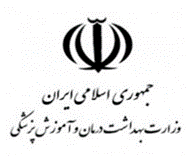 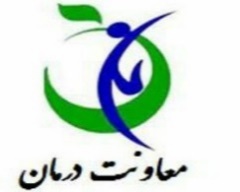 تحلیل اطلاعات بیماران بستری و بستری موقت کووید-19
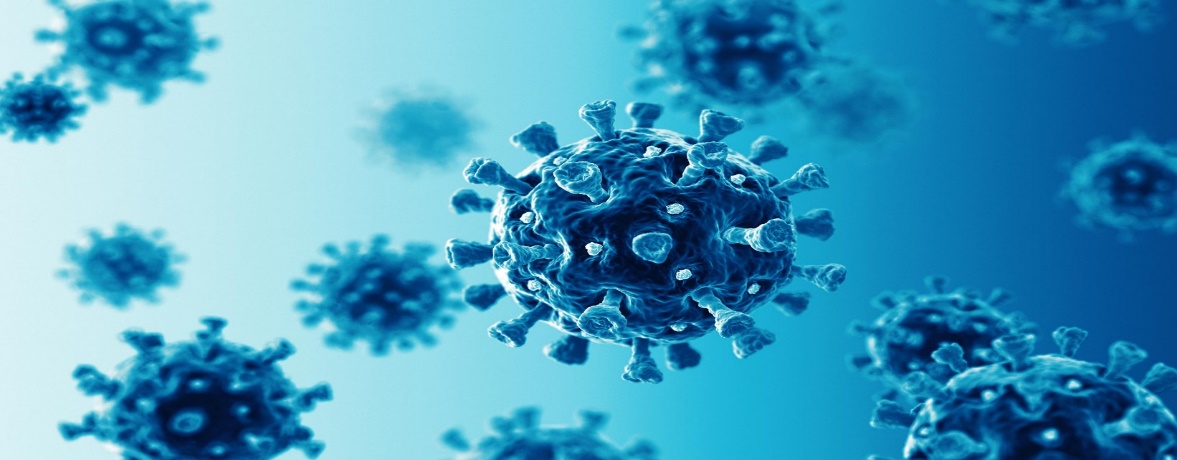 1
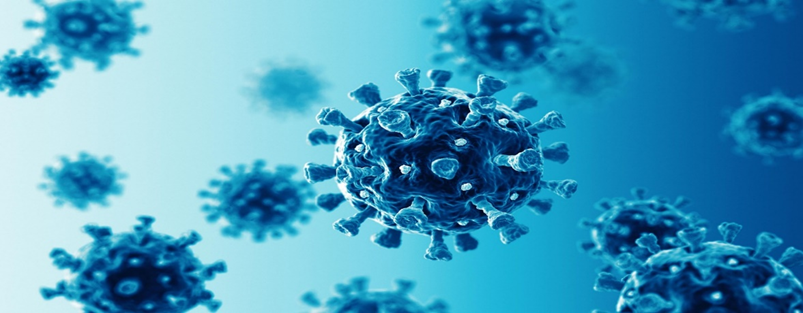 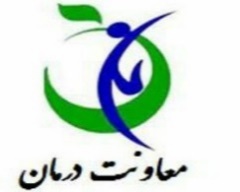 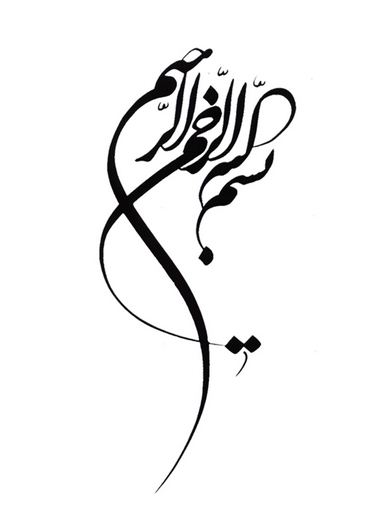 2
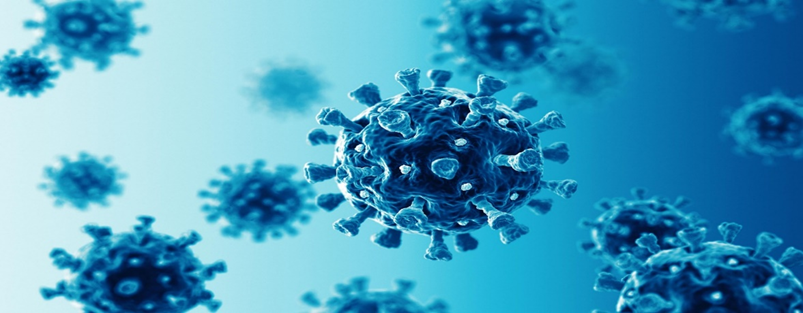 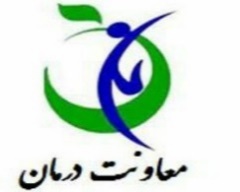 وضعیت تختهای بیمارستانی و تخصیص تخت به بیماران کووید-19- وضعیت فعلی
اطلاعات مربوط به وضعیت فعلی (نیمه مرداد 1400) است.
3
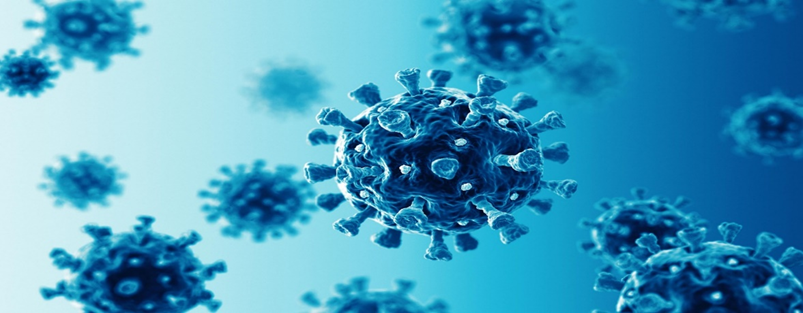 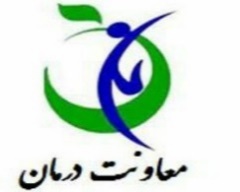 وضعیت اشغال تختهای بیمارستانی با بیماران کووید-19(وضعیت فعلی)
اطلاعات مربوط به وضعیت فعلی (نیمه مرداد 1400) است.
4
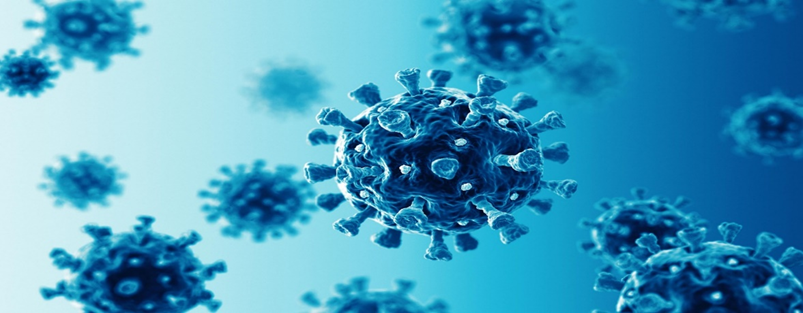 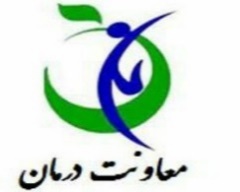 بررسی بیماران بستری موقت در پیک چهارم کشوری
5
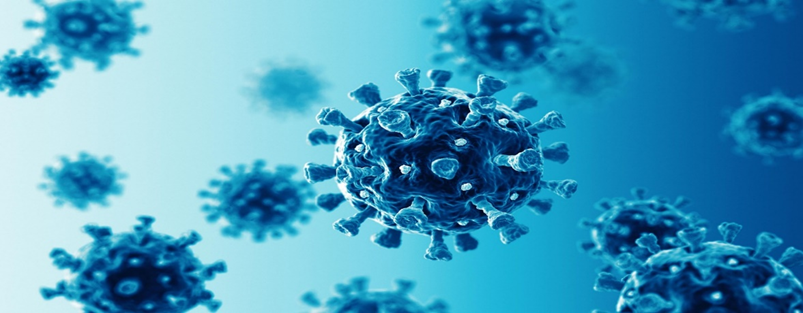 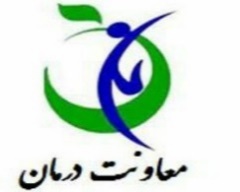 راه اندازی کلینیکهای تنفسی و بستری موقت در پیک چهارم
6
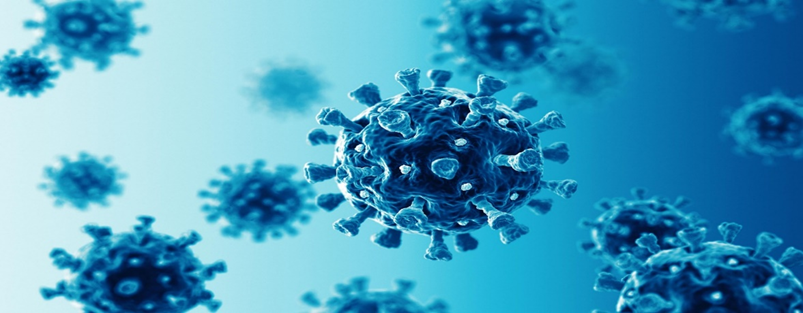 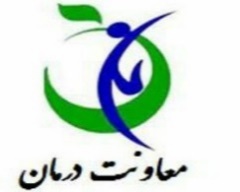 بستری موقت در پیک چهارم
آمار بیماران مشکوک/محتمل/قطعی لحاظ شده است.
7
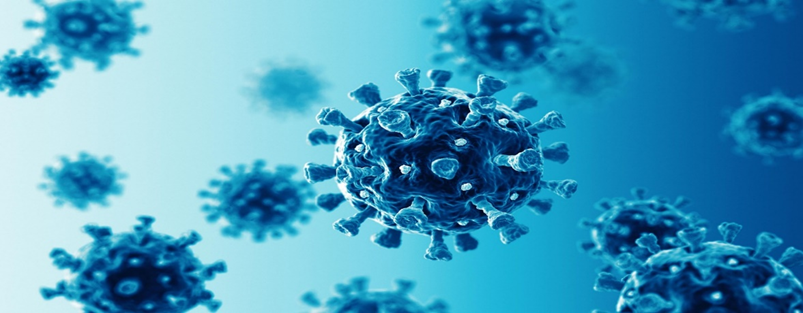 درصد فوتی مشکوک/محتمل/ قطعی در بیماران بستری مشکوک/محتمل/قطعی در پیک چهارم با لحاظ بیماران بستری موقت
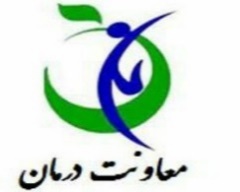 آمار بیماران مشکوک/محتمل/قطعی لحاظ شده است.
8
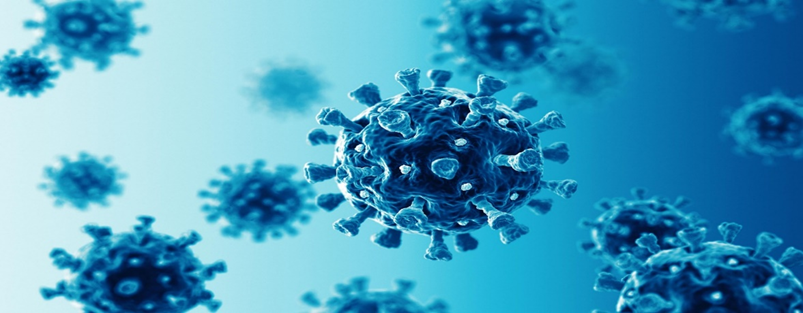 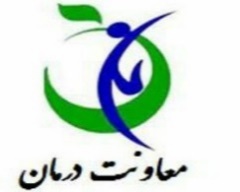 پیش بینی پیک چهارم با لحاظ تعداد بستری موقت کووید-19 در تعداد بستری و شاخصهای پیک سوم
در این سناریو موارد زیر در پیش بینی پیک چهارم در نظر گرفته شده است:
تعداد بستری موقت به تعداد بستری افزوده شده است، زیرا در نبود کلینکهای تنفسی این تعداد بیماران نیاز به بستری در بیمارستان داشتند.
در این سناریو شاخص درصد کشندگی مانند پیک سوم در نظر گرفته شده است. یعنی اگر مداخلات پیک چهارم انجام نمی شد و میزان کشندگی مانند پیک سوم بود و کلیه شرایط ثابت فرض شود، تعداد موارد مرگ و میر، بستری در بخشهای عادی و ویژه و موارد انتوباسیون چه تغییری می نمود؟
با مفروضات دیده شده از چه تعداد بستری؛ مرگ، درصد اشغال جلوگیری نموده ایم؟
9
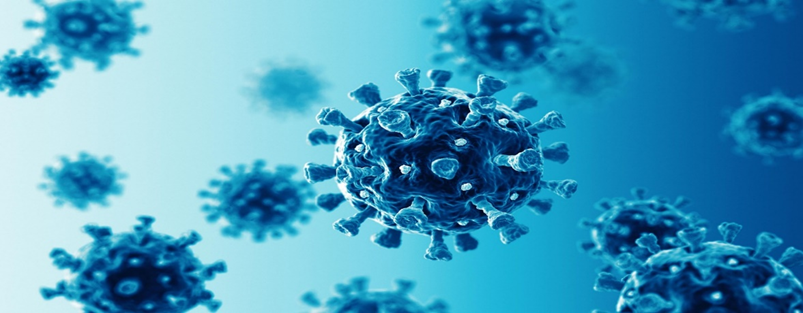 پیش بینی تعداد بستری و موارد فوتی کووید در پیک چهارم  با لحاظ بیماران بستری موقت در بستری و شاخصها در پیک سوم براساس اطلاعات بیماران بستری و فوتی مشکوک/محتمل/قطعی
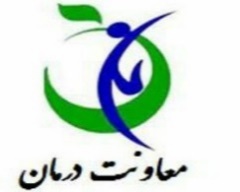 در صورت عدم راه اندازی کلینیکهای تنفسی:  تعداد بیماران بستری مشکوک/محتمل/قطعی کووید -19 در پیک چهارم (بازه زمانی تعیین شده) به 411856 بیمار می رسید.
درصد فوتی مشکوک/محتمل/قطعی در بیماران بستری مشکوک/محتمل/قطعی پیک سوم حدود 14.8 درصد محاسبه شده است.
آمار بیماران مشکوک/محتمل/قطعی لحاظ شده است.
10
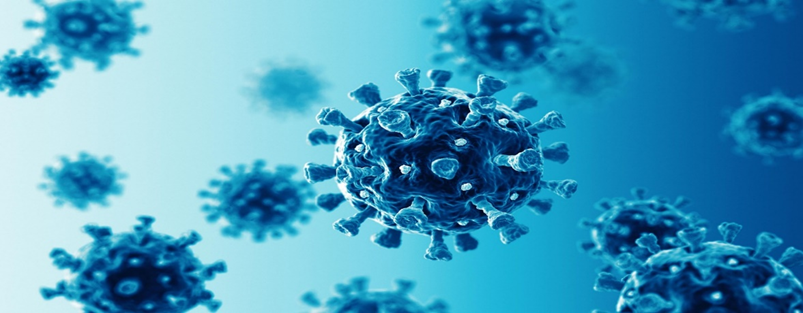 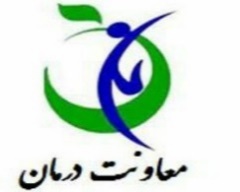 تعداد موارد بستری و فوتی کاهش یافته در پیک چهارم  با لحاظ بستری موقت و درصد کشندگی در پیک سوم
طبق محاسبات در پیک چهارم، 5.1 درصد از بیماران بستری موقت در طی درمان نیاز به بستری پیدا نمودندو این تعداد از تعداد بیماران بستری کسر شده است.
در محاسبات  شرایط ثابت فرض شده است و این در حالی است که افزایش مراجعین بستری در بیمارستانها باعث تکمیل ظرفیت بخشهای بیمارستانی خصوصا بخشهای ویژه می گردد. افزایش تعداد بیماران بستری با افزایش حجم کاری پرسنل، فرسودگی شغلی و کاهش کیفیت ارائه خدمات همراهی دارد و همه این موارد در افزایش مرگ و میر موثر است. با در نظر گرفتن این موارد قطعا تعداد موارد فوتی بسیار بیشتر از  میزان محاسبه شده بر أساس درصد کشندگی پیک چهارم می شد.
آمار بیماران مشکوک/محتمل/قطعی لحاظ شده است.
11
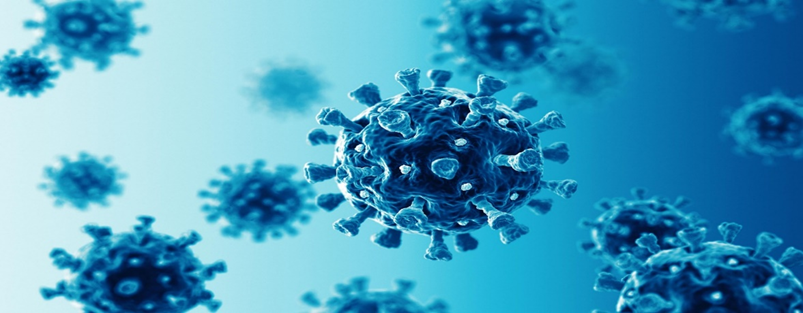 پیش بینی میانگین روزانه تعداد بستری موجود کل، ویژه، انتوبه در پیک چهارم  با  لحاظ بیماران بستری موقت و شاخصهای پیک سوم
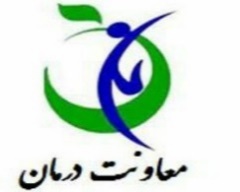 آمار بیماران مشکوک/محتمل/قطعی لحاظ شده است.
12
میانگین بیماران بستری موجود کاهش یافته در پیک چهارم  با لحاظ بستری موقت و شاخصها در پیک سوم (بیماران بستری مشکوک/محتمل/قطعی کووید-19)
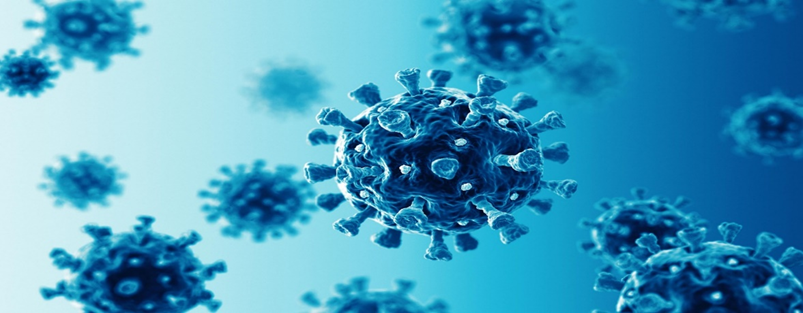 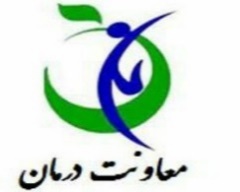 آمار بیماران مشکوک/محتمل/قطعی لحاظ شده است.
13
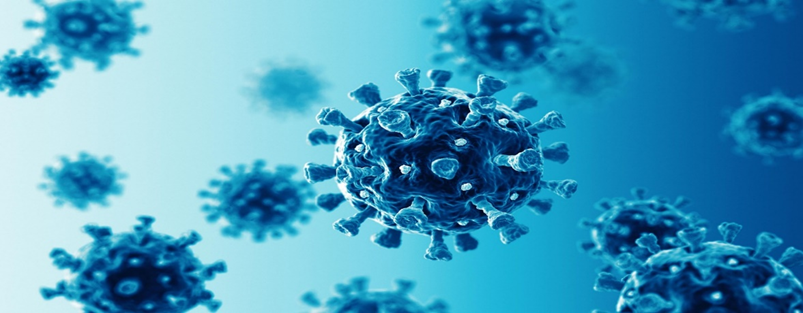 پیش بینی میانگین روزانه درصد اشغال ماکزیمم ظرفیت بخش ویژه (70 درصد ظرفیت) با بیماران کووید-19 در پیک چهارم با لحاظ بیماران بستری موقت
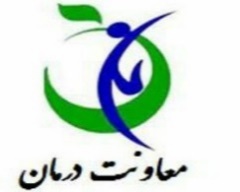 آمار بیماران مشکوک/محتمل/قطعی لحاظ شده است.
14
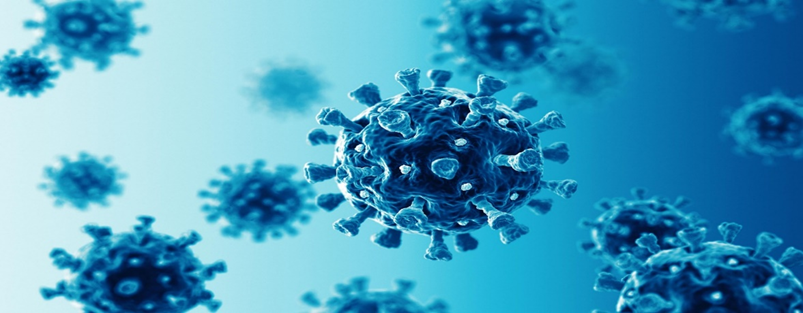 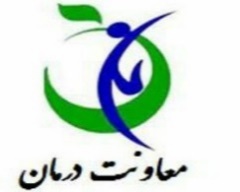 بررسی بیماران کووید بستری و بستری موقت در پیک پنجم کشوری 
(فاز صعودی پیک پنجم- تا نیمه مرداد ماه 1400)
15
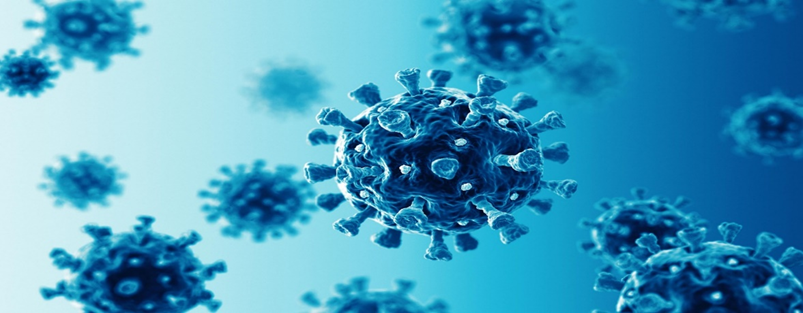 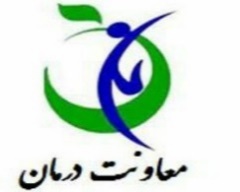 خلاصه وضعیت فعلی  بیمارستانی کووید-19  کشور
16
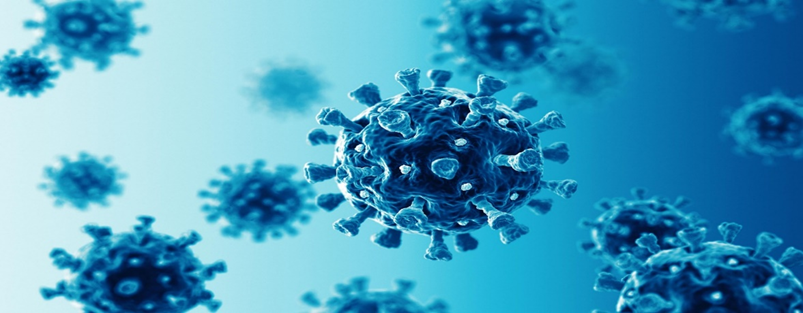 بررسی هفتگی روند کشوری بستری مشکوک/محتمل/قطعی کووید-19 (از ابتدای سال 1400 لغایت 15 مرداد)
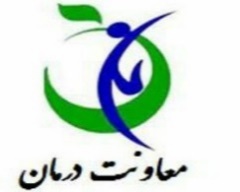 از هفته 14 ام روند بستری افزایشی شده است. میزان بستری از قله پیک چهارم (هفته 5 ام) هم بیشتر شده است.
17
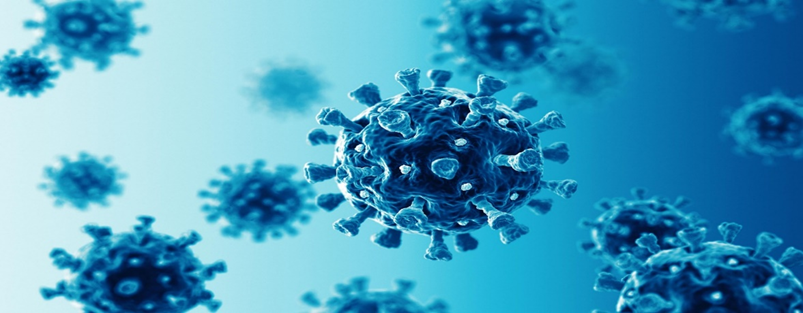 بررسی روند هفتگی کشوری فوتی مشکوک/محتمل/قطعی کووید-19 (از ابتدای سال 1400 تاکنون)
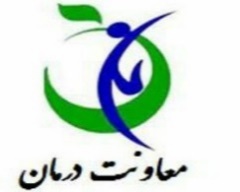 از هفته 15 ام روند موارد فوتی افزایشی شده است و در 6 هفته اخیر روند فوت در حال افزایش است.
18
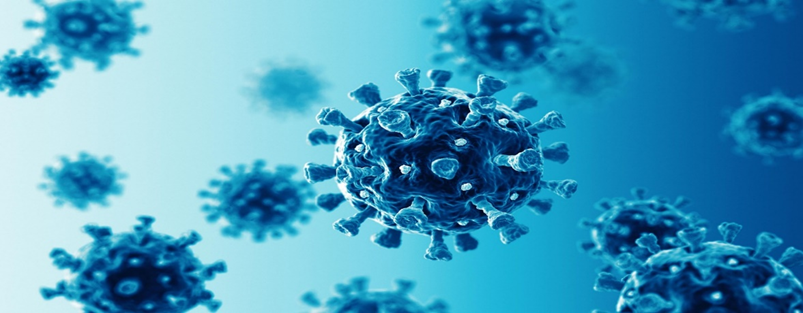 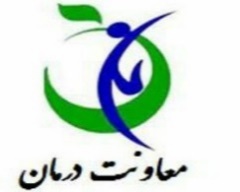 نمودارهای کشوری شاخصهای کووید-19 در 10 روز اخیر
19
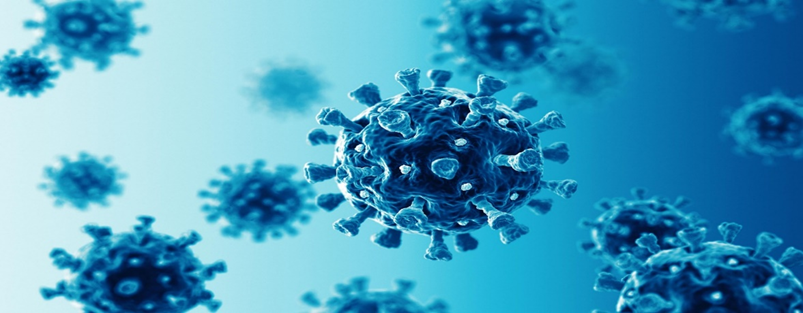 بررسی شاخص بستری در 100 هزار جمعیت مشکوک/محتمل/قطعی کووید-19 به تفکیک استان در 2 هفته اخیر
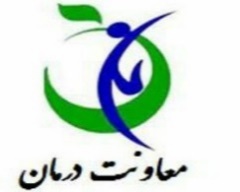 20
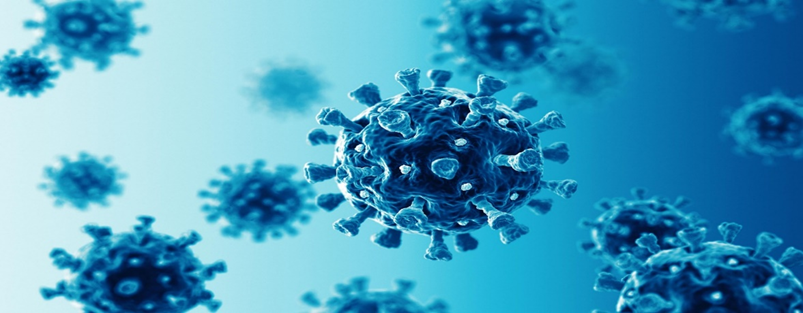 بررسی میزان تغییرات بستری جدید مشکوک/محتمل/قطعی کووید به تفکیک استانهای مختلف به صورت هفتگی (26 تیر لغایت 15 مرداد ماه)
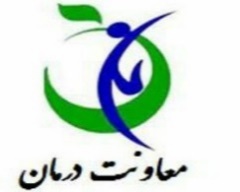 21
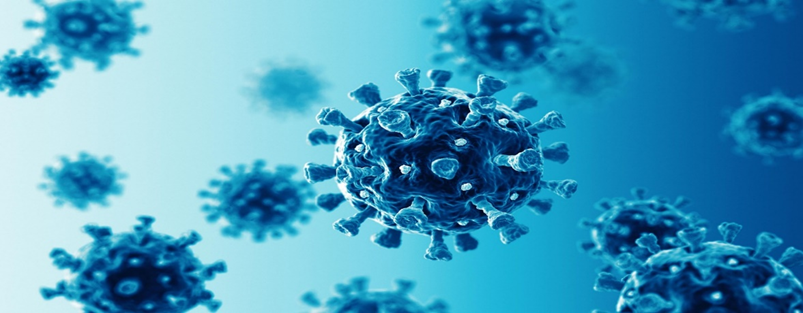 بررسی میزان تغییرات مراجعین سرپایی بیمارستانی به تفکیک استانهای مختلف به صورت هفتگی  (26 تیر لغایت 15 مرداد ماه)
بررسی شاخص مراجعین سرپایی بیمارستانی  در 100 هزار جمعیت مشکوک/محتمل/قطعی کووید-19 به تفکیک استان در 2 هفته اخیر
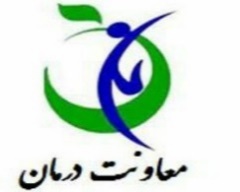 22
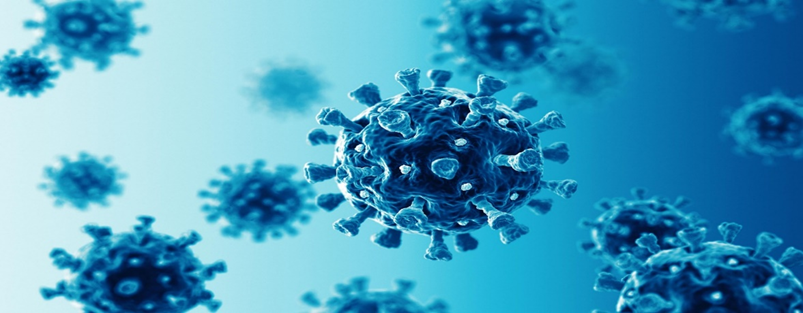 بررسی میزان تغییرات مراجعین سرپایی بیمارستانی به تفکیک استانهای مختلف به صورت هفتگی  (26 تیر لغایت 15 مرداد ماه)
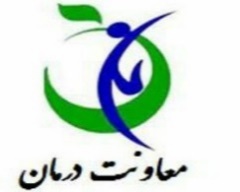 23
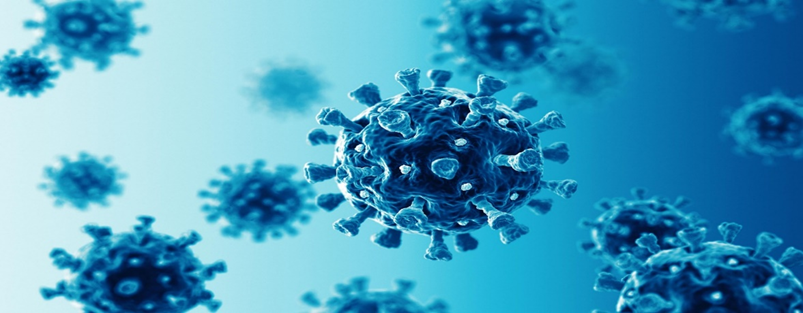 بررسی شاخص فوتی در 100 هزار جمعیت مشکوک/محتمل/قطعی کووید-19 به تفکیک استان در 2 هفته اخیر
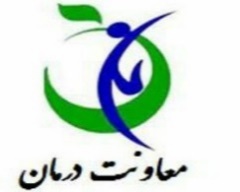 24
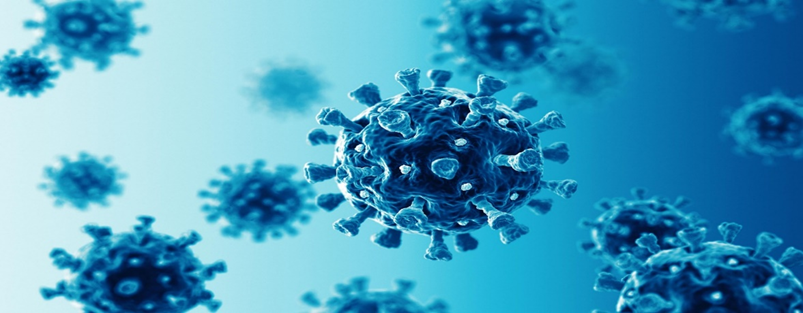 بررسی درصد اشغال بخشهای ویژه با بیماران کووید-19 به تفکیک استانهای مختلف در 2 هفته اخیر
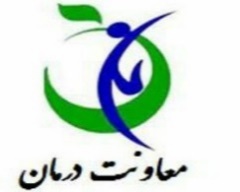 25
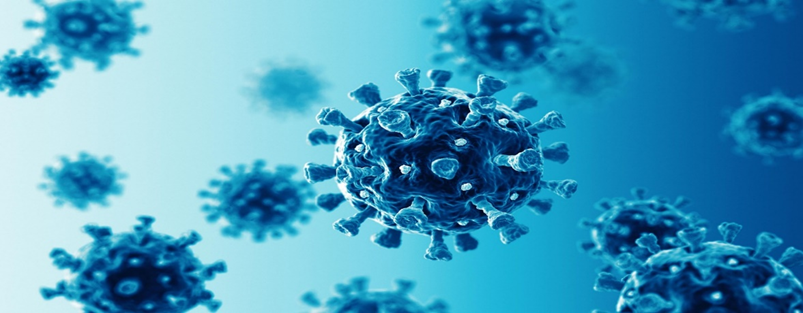 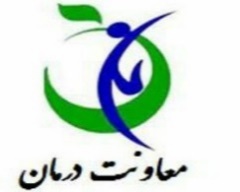 روند بستری بیماران مشکوک/محتمل/قطعی کووید-19
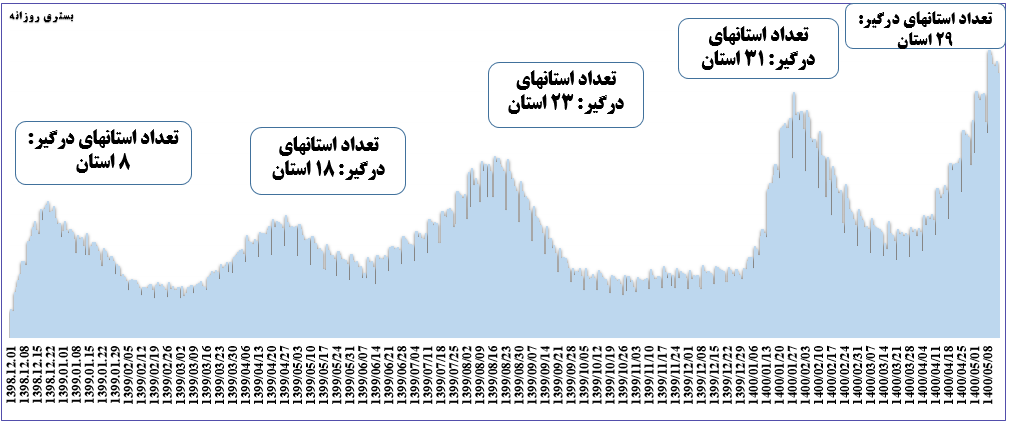 هر پیک بستری از پیک قبلی بزرگتر است. در فاز صعودی پیک پنجم هستیم.
26
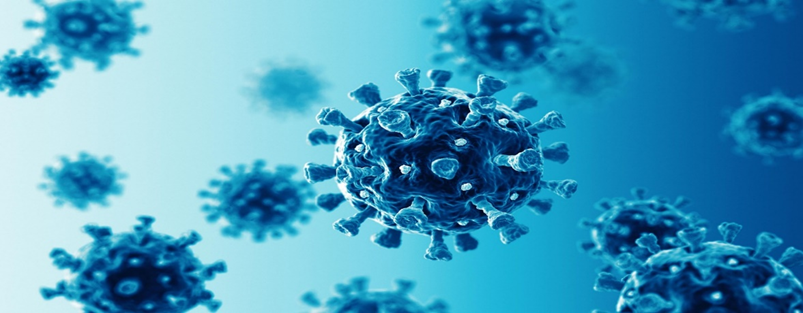 مصرف اکسیژن در بسیاری از بیمارستان های کشور قبل از شروع پاندمی توسط کپسول های 50 لیتری تامین میشد و برآورد مصرف حدود ۸۰000 لیتر بر دقیقه بوده است.
در پیک سوم بر اساس بیماران بستری بیشترین میزان مصرف اکسیژن در بیمارستان ها حدود445,620 لیتر بر دقیقه مصرف شد
در پیک چهارم در حداکثر زمان بستری مصرف اکسیژن به 501,920لیتر بر دقیقه رسید.
در پیک پنجم . . . . .
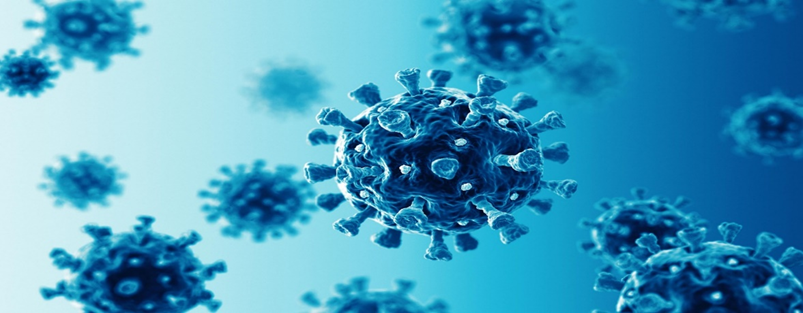 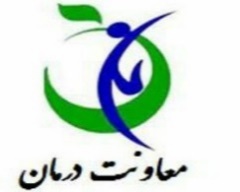 بررسی وضعیت بیماران مشکوک/محتمل/قطعی کووید-19 در طول پیک پنجم و مقایسه با پیکهای قبلی کشوری
پیک دوم  در بازه زمانی 1399.03.09 لغایت 1399.05.31 در نظر گرفته شده است.
پیک سوم در بازه زمانی 1399.06.14 لغایت 1399.10.05 در نظر گرفته شده است.
پیک چهارم در بازه زمانی 1400.01.06 لغایت 1400.03.07 در نظر گرفته شده است.
شروع پیک پنجم از تاریخ 1400.04.04  در نظر گرفته شده است و کل مراجعین تا تاریخ 1400.05.15 محاسبه شده اند
در فاز صعودی پیک پنجم قرار داریم و هنوز به قله نرسیده ایم.
28
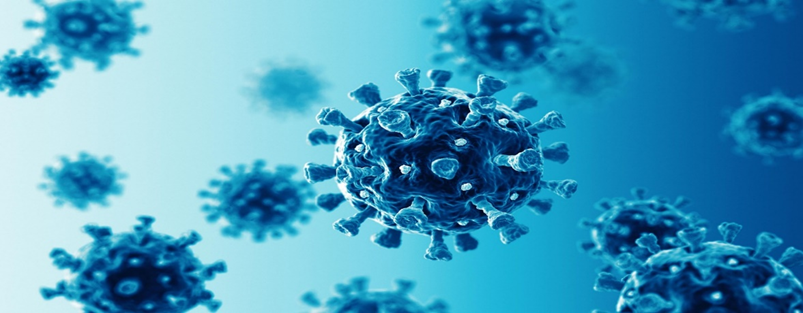 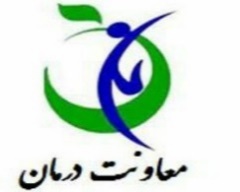 مقایسه موجهای بستری-بیشترین بیماران بستری موجود در بخشها
29
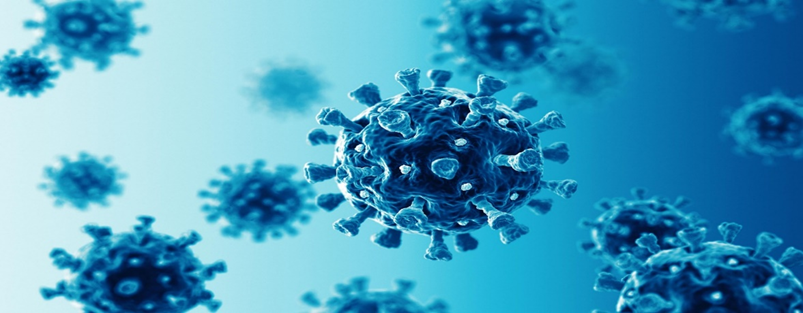 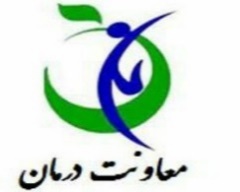 مقایسه میانگین روزانه بیماران بستری و سرپایی مشکوک/محتمل/قطعی کووید-19  در پیک 5 و مقایسه با پیکهای قبلی
30
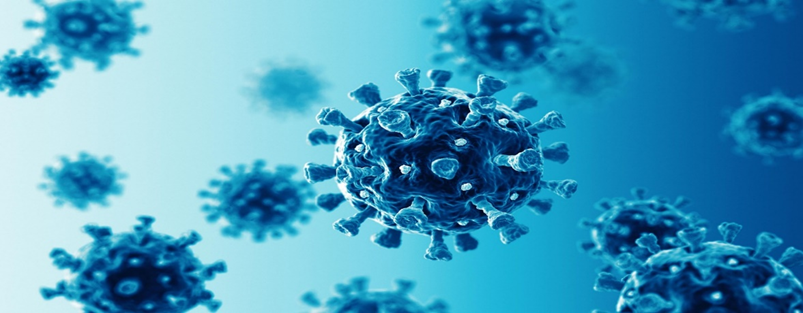 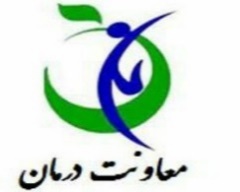 میانگین روزانه درصد اشغال ماکزیمم ظرفیت تخت ویژه و تخت کل با بیماران کووید-19 در پیکهای مختلف
آمار بیماران مشکوک/محتمل/قطعی لحاظ شده است.
31
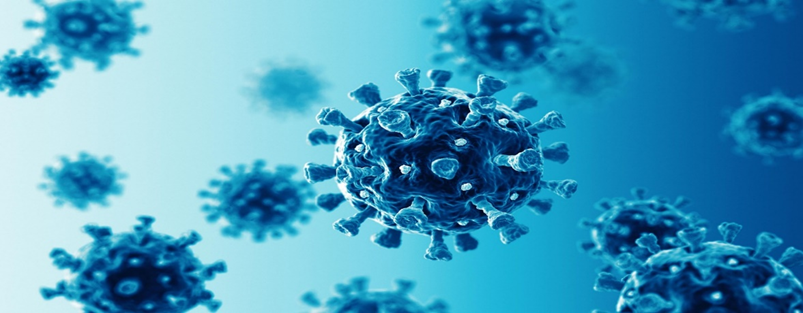 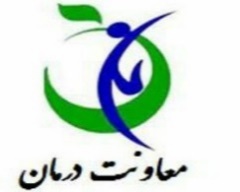 درصد کشندگی در بیماران بستری مشکوک/محتمل/قطعی کووید-19 در پیکهای مختلف
( موارد فوتی مشکوک/محتمل/قطعی کووید-19 لحاظ شده است)
آمار بیماران مشکوک/محتمل/قطعی لحاظ شده است.
32
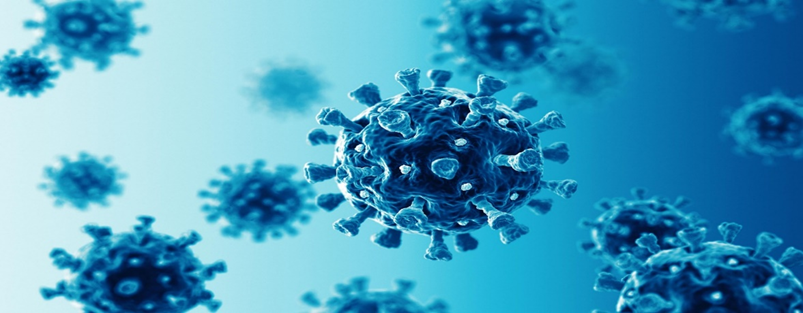 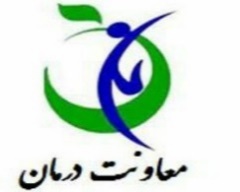 درصد کشندگی در مراجعین بیمارستانی مشکوک/محتمل/قطعی کووید-19 در پیکهای مختلف
( موارد فوتی مشکوک/محتمل/قطعی کووید-19 لحاظ شده است)
آمار بیماران مشکوک/محتمل/قطعی لحاظ شده است.
33
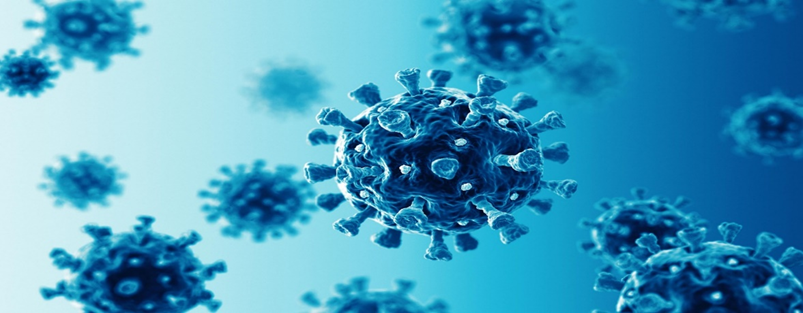 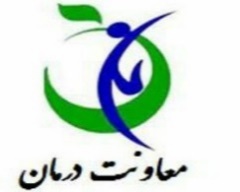 درصد انتوباسیون در بیماران بخش ویژه و کل بیماران بستری مشکوک/محتمل/قطعی کووید-19 در پیکهای مختلف
آمار بیماران مشکوک/محتمل/قطعی لحاظ شده است.
34
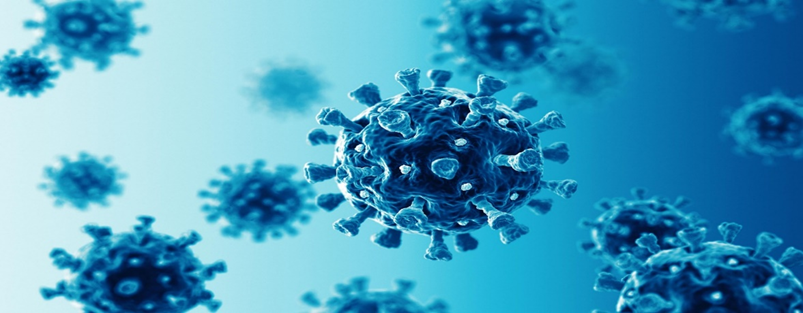 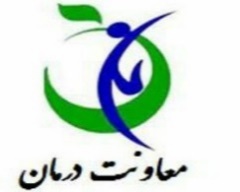 مقایسه متوسط اقامت بیماران کووید-19 در پیکهای مختلف
آمار بیماران مشکوک/محتمل/قطعی لحاظ شده است.
35
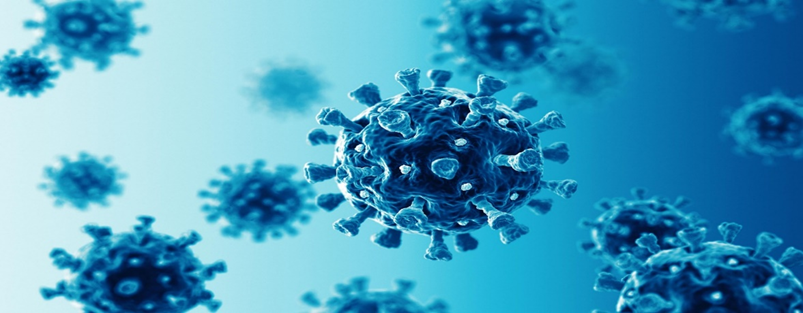 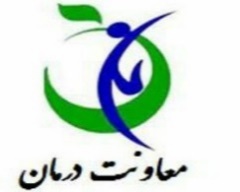 بستری موقت در پیک پنجم (فاز صعودی) و مقایسه با پیکهای قبل
آمار بیماران مشکوک/محتمل/قطعی لحاظ شده است.
36
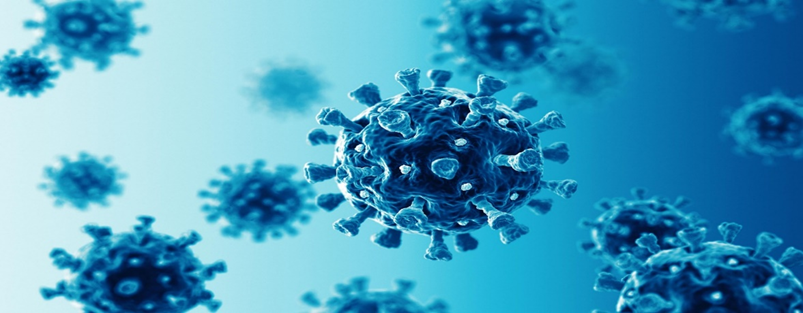 درصد فوتی مشکوک/محتمل/ قطعی در بیماران بستری مشکوک/محتمل/قطعی در پیک پنجم با لحاظ بیماران بستری موقت
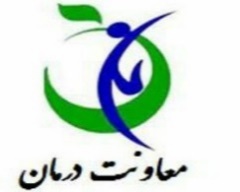 آمار بیماران مشکوک/محتمل/قطعی لحاظ شده است.
37
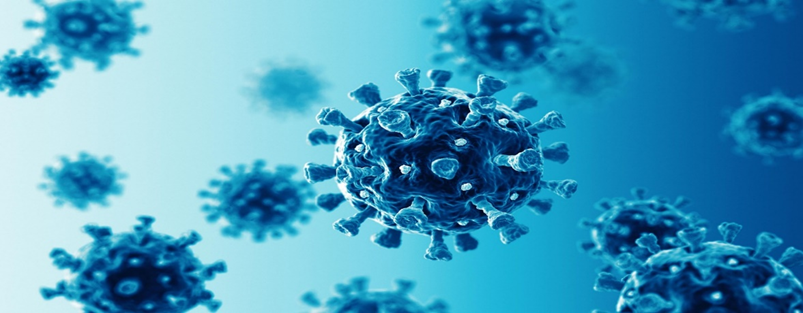 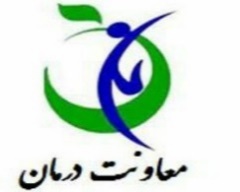 پیش بینی پیک پنجم با لحاظ تعداد بستری موقت کووید-19 در تعداد بستری
در این سناریو موارد زیر در پیش بینی پیک پنجم در نظر گرفته شده است:
تعداد بستری موقت به تعداد بستری افزوده شده است، زیرا در نبود کلینکهای تنفسی این تعداد بیماران نیاز به بستری در بیمارستان داشتند.
در این سناریو شاخص درصد کشندگی فعلی در فاز صعودی پیک پنجم (تا نیمه دوم مرداد) در نظر گرفته شده است.  با فرض ثابت بودن همه شرایط، با افزوده شدن تعداد بستری موقت به تعداد بستری، تعداد موارد مرگ و میر، بستری در بخشهای عادی و ویژه و موارد انتوباسیون چه تغییری می نمود؟
با مفروضات دیده شده از چه تعداد بستری؛ مرگ، درصد اشغال جلوگیری نموده ایم؟
38
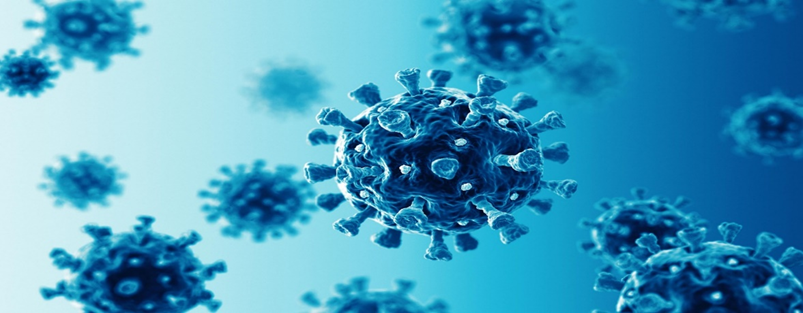 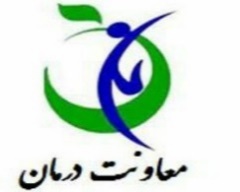 پیش بینی تعداد بستری و موارد فوتی کووید در پیک پنجم با لحاظ بیماران بستری موقت در بستری و شاخصهای پیک فعلی
آمار بیماران مشکوک/محتمل/قطعی لحاظ شده است.
39
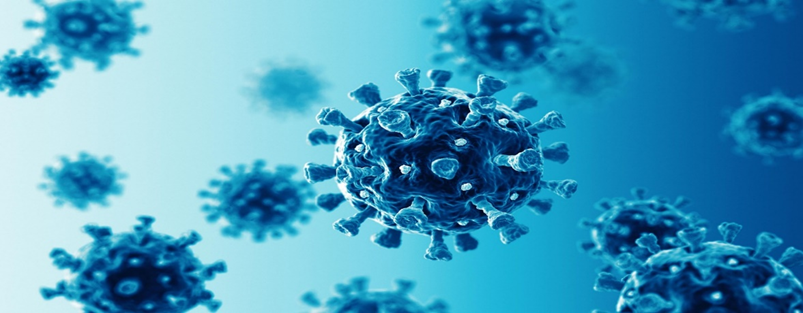 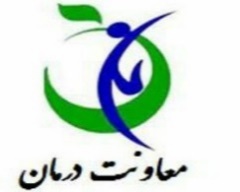 تعداد موارد بستری و فوتی کاهش یافته در پیک پنجم  با لحاظ بستری موقت
در محاسبات  شرایط ثابت فرض شده است و این در حالی است که افزایش مراجعین بستری در بیمارستانها باعث تکمیل ظرفیت بخشهای بیمارستانی خصوصا بخشهای ویژه می گردد. 
افزایش تعداد بیماران بستری با افزایش حجم کاری پرسنل، فرسودگی شغلی و کاهش کیفیت ارائه خدمات همراهی دارد و همه این موارد در افزایش مرگ و میر موثر است. با در نظر گرفتن این موارد قطعا تعداد موارد فوتی بسیار بیشتر از  میزان محاسبه شده بر أساس درصد کشندگی پیک پنجم  می شد.
آمار بیماران مشکوک/محتمل/قطعی لحاظ شده است.
40
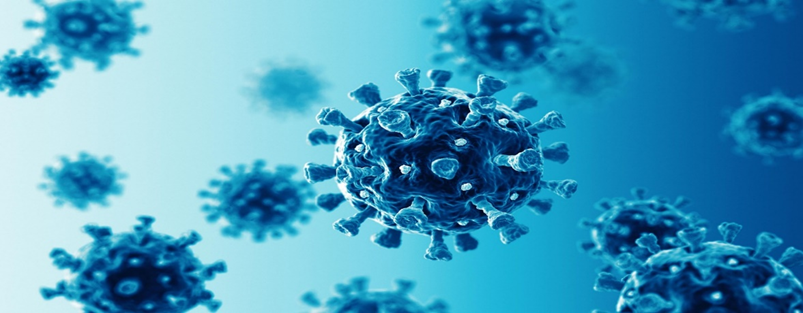 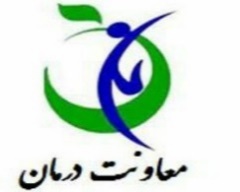 پیش بینی میانگین روزانه تعداد بستری موجود کل، ویژه، انتوبه در پیک پنجم  با  لحاظ بیماران بستری موقت
آمار بیماران مشکوک/محتمل/قطعی لحاظ شده است.
41
[Speaker Notes: تعداد 72984 بیمار بستری موقت در پیک پنجم ویزیت شد (مواردی که به بستری منتهی نگردید). اگر هر بیمار 5.5 روز اقامت داشته باشد، 401412 تخت روز اشغالی به تخت روز اشغالی پیک پنجم اضافه میشود و تخت روز اشغالی به 1609235 افزایش می یابد. بنابراین به صورت روزانه 37427 بیمار موجود خواهیم داشت. طبق شاخصهای پیک پنجم 19 درصد بیماران در بخش ویژه و 4.8 درصد بیماران انتوبه می گردند.]
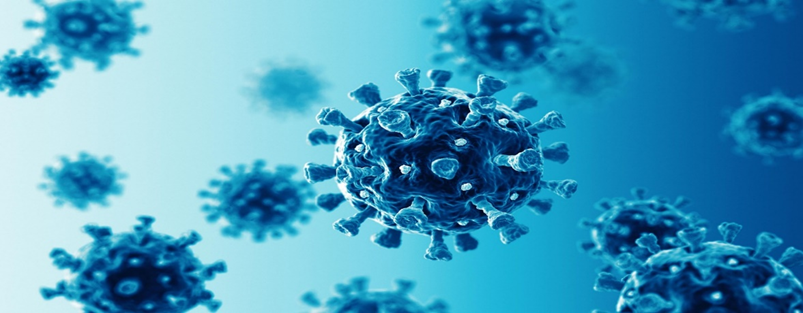 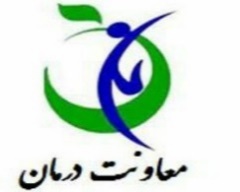 میانگین بیماران بستری موجود کاهش یافته در پیک پنجم  با لحاظ بستری موقت
آمار بیماران مشکوک/محتمل/قطعی لحاظ شده است.
42
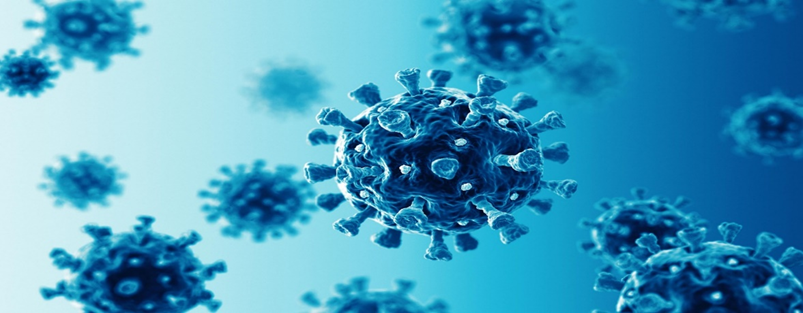 پیش بینی میانگین روزانه درصد اشغال ماکزیمم ظرفیت بخش ویژه با بیماران کووید-19 در پیک پنجم با لحاظ بیماران بستری موقت
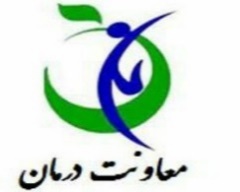 آمار بیماران مشکوک/محتمل/قطعی لحاظ شده است.
43